CH10
數量化II類導讀
10.1 有助於預測的數量化II類
     10.2 數量化II類的判別式求法
           10.3 數量化II類的判別式利用法
                  10.4 類別分數的基準化
                         10.5 以數量化II類猜測血型
                               10.6 數量化II類的實踐
10.1 有助於判別的數量化II類
數量化II類是從質性資料來判別或預測以質性方式所提供的外在基準之一種方法，具體的例子作以下觀察。
2
多變量分析 導論與應用
10.1.1 數量化II類的例子
基本上，血型分為A、B、AB、O型四種。血型與性格之間是否有某些關係呢?此話題相當令人感到興趣，例如談到B型，就會有其「在某意識裡」個性強的印象。而且關於血型的性格之出版刊物也相當多，在這些書上似乎是如此寫著：「OO性格的人，血型是XΧ型」，是否真是如此呢?
3
多變量分析 導論與應用
10.1.1 數量化II類的例子
在本節中，為了簡單的說明數量化II類，特別對A、B型二種血型與性格加以調查。在實際的意見調查中，項目數或樣本數也是不可或缺的，表10-1是針對血型A與B型的T大學之7位女學生，進行意見調查之例子。
4
多變量分析 導論與應用
10.1.1 數量化II類的例子
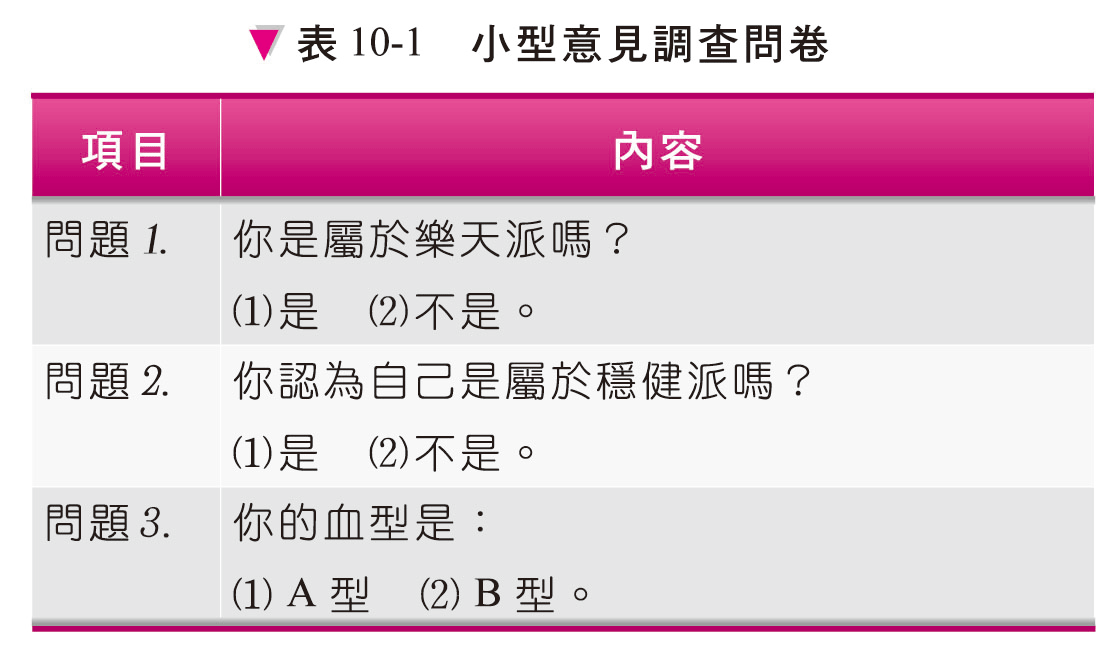 5
多變量分析 導論與應用
10.1.1 數量化II類的例子
表10-1研究目的是想要從此意見調查來判別「依性格區分的A或B型」，因此，外在基準是血型。
6
多變量分析 導論與應用
10.1.1 數量化II類的例子
7
多變量分析 導論與應用
10.1.1 數量化II類的例子
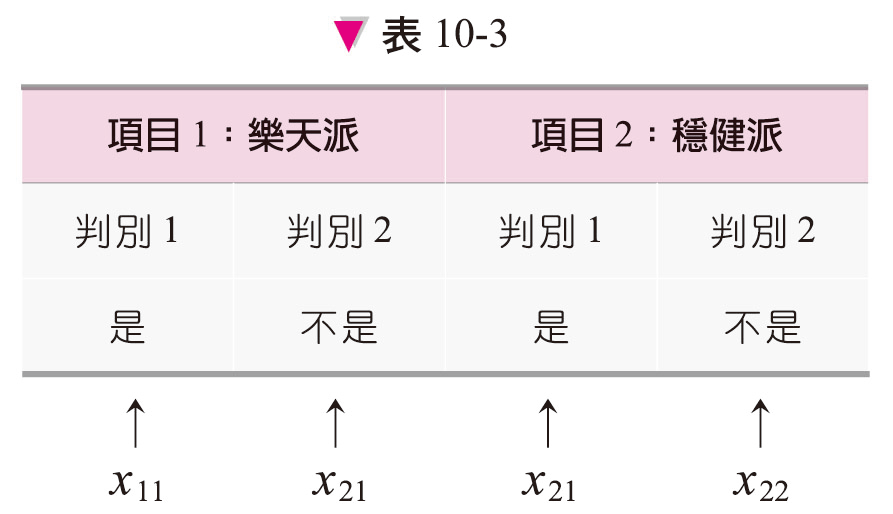 8
多變量分析 導論與應用
10.1.1 數量化II類的例子
9
多變量分析 導論與應用
10.2.1 判別式與判別分數
將數據代入判別式Y所得之值稱為「判別分數」。

以表10-4的數據而言，判別分數如表10-4所示：
10
多變量分析 導論與應用
10.2.1 判別式與判別分數
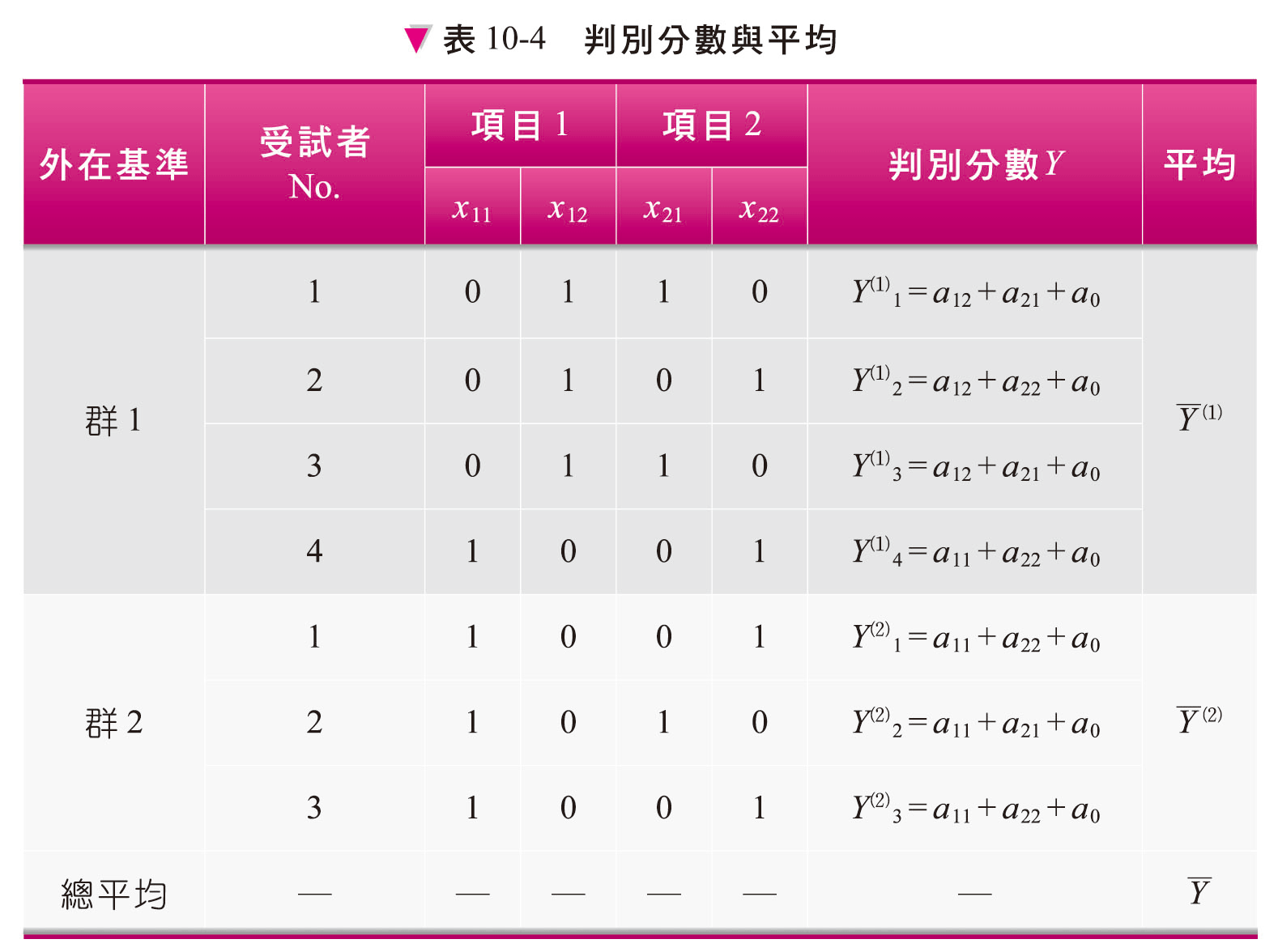 11
多變量分析 導論與應用
10.2.1 判別式與判別分數
為了明確判別外在基準，故與判別分析的情形相同，「使群間變動為最大之下來決定類別分數」即可。但如表10-4，設：
12
多變量分析 導論與應用
10.2.1 判別式與判別分數
總變動即可如下分解︰
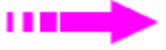 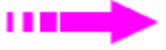 13
多變量分析 導論與應用
10.2.2 類別分數的求法
14
多變量分析 導論與應用
10.2.2 類別分數的求法
（10.3）
15
多變量分析 導論與應用
10.3.2 判別的程度
（10.4）
16
多變量分析 導論與應用
10.3.2 判別的程度
17
多變量分析 導論與應用
10.4.1 類別分數的基準化
此處試將以下的類別分數基準化並且觀察。

由於將類別分數的平均設為0即可，所以如下式求出，即：
18
多變量分析 導論與應用
10.4.1 類別分數的基準化
19
多變量分析 導論與應用
10.4.1 類別分數的基準化
20
多變量分析 導論與應用
10.4.1 類別分數的基準化
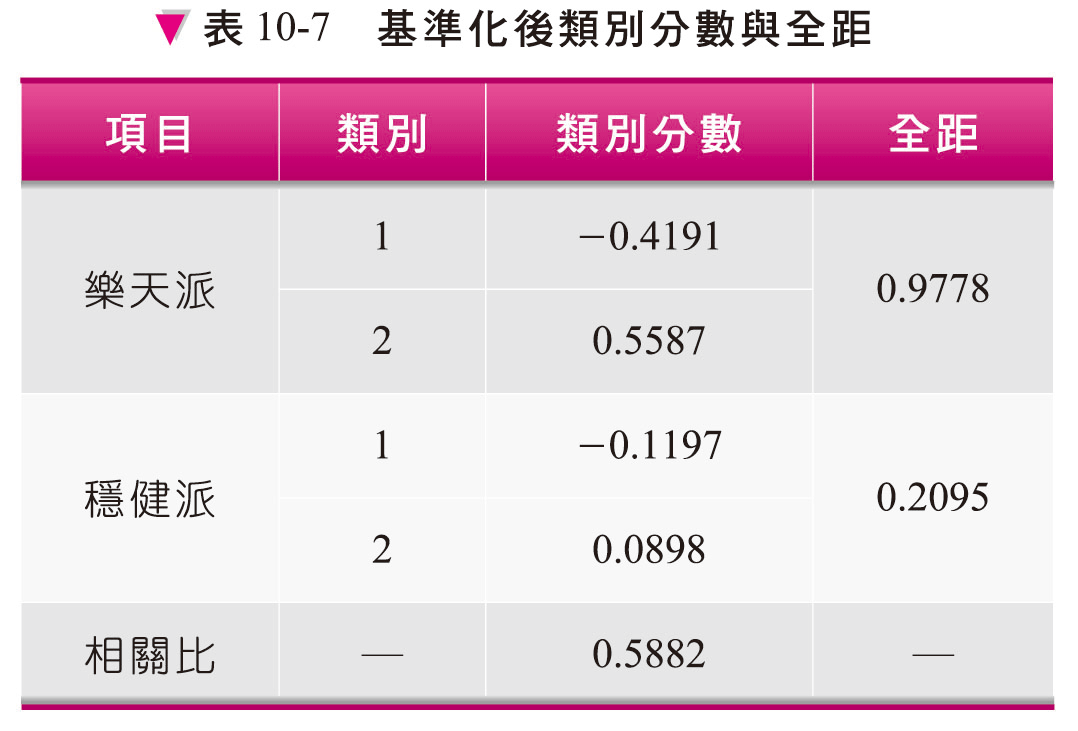 21
多變量分析 導論與應用
10.4.2 基準化後類別分數的解讀
表10-7的全距，是各項目內的類別分數之最大值減去最小值所得者。因此，「愈是全距越大的項目，對項目與判別式之值愈會帶來改變」。故依全距之值的大小，可得知「各項目對外在基準的影響程度」。
22
多變量分析 導論與應用
10.4.2 基準化後類別分數的解讀
觀察表10-7時，「樂天派的全距比穩健派的全距大，因此，可認為對血型的影響，樂天派的性格是比較大的」。
23
多變量分析 導論與應用
10.4.3 基準化後的判別分數
使用此基準化後的判別式Y，求出各受試者的判別分數，即為表10-8所示：
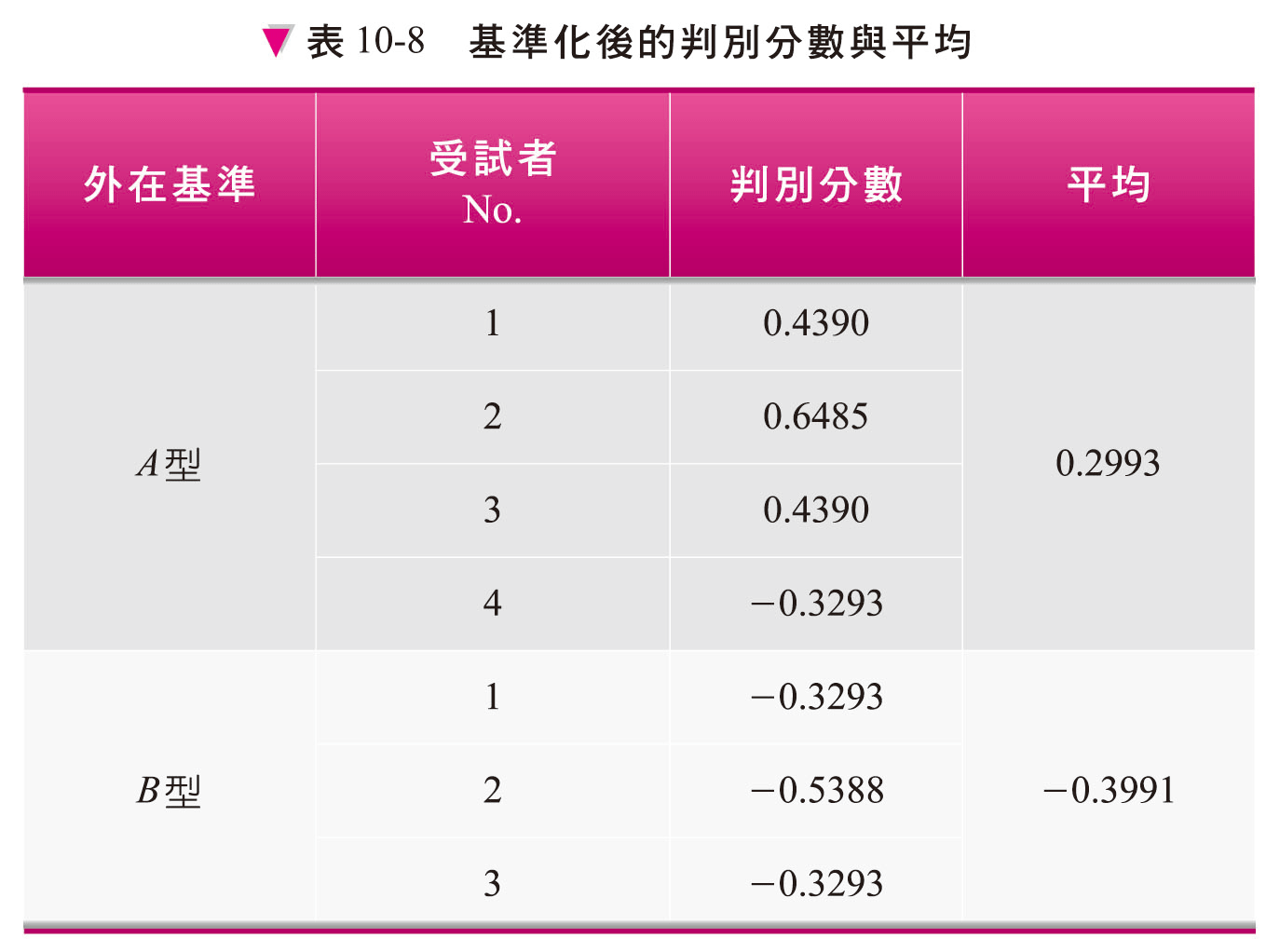 24
多變量分析 導論與應用
人與生俱來的性格是不會變的，外型或血型終其一生也不會改變。一個人若存在有「性格與血型兩個不變的本質」時，其中必然有某種的關係，而此關係提供給我們相當好的話題。
25
多變量分析 導論與應用
因此，不妨考慮是否從幾個性格來猜測此人的血型，而數量化II類即對此有所助益。由於是猜測血型，所以外在基準是「血型」；項目為「性格」 。
26
多變量分析 導論與應用
為了收集資料，針對T大學的四十位女生進行如表10-9的意見調查：
27
多變量分析 導論與應用
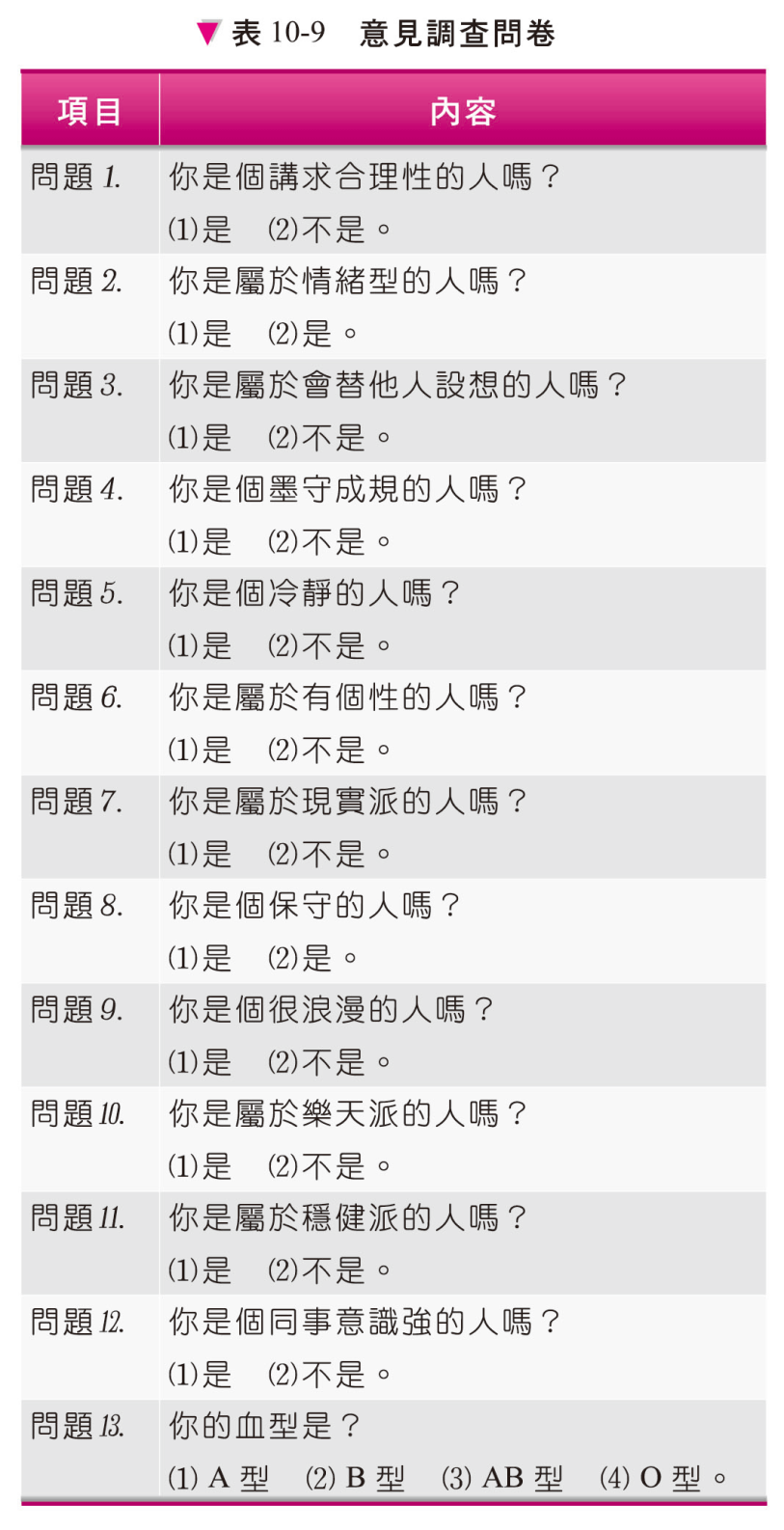 註：意見調查對寫畢業論文非常有幫助，實施時，文章的體裁也會改變的。
28
多變量分析 導論與應用
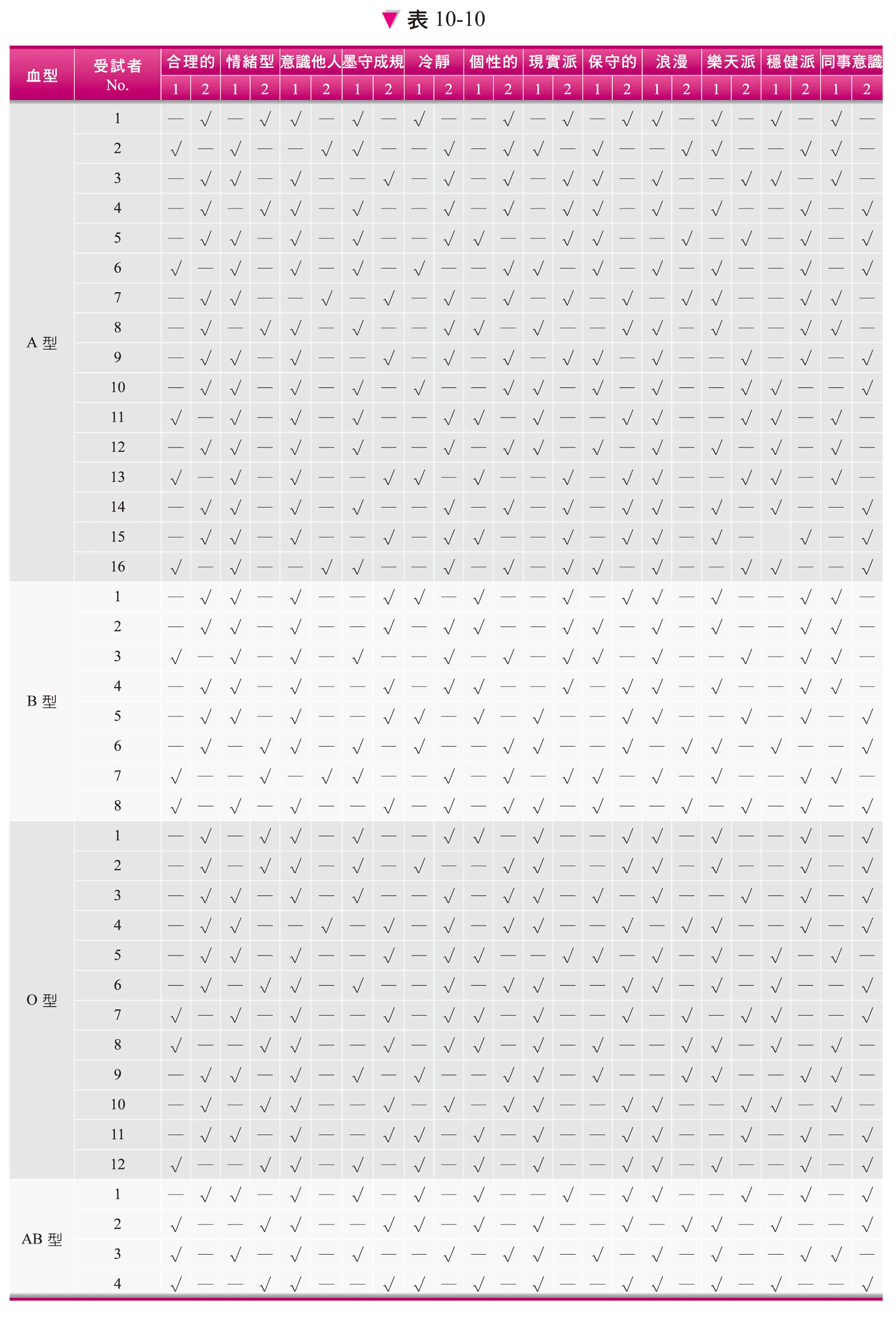 29
多變量分析 導論與應用
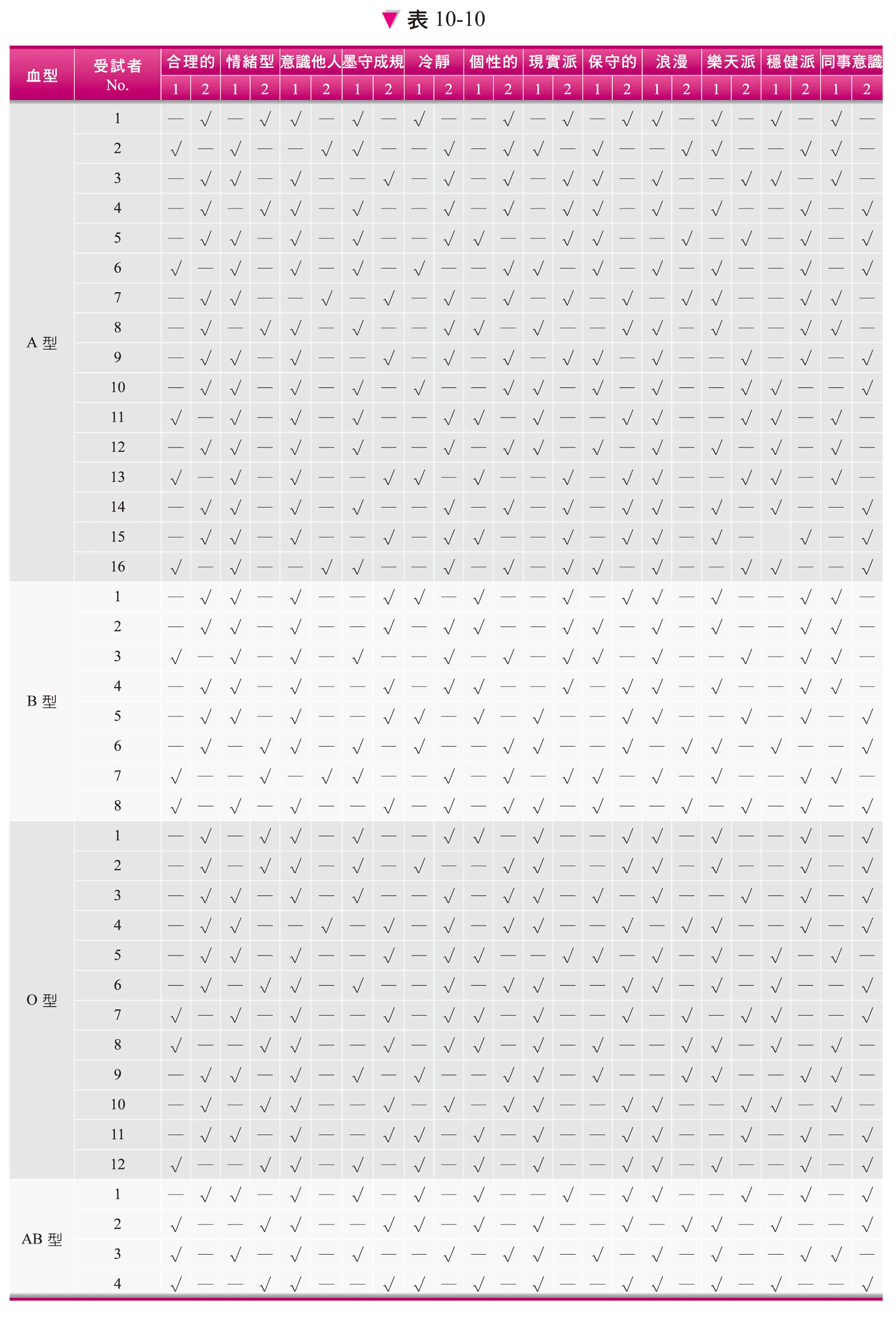 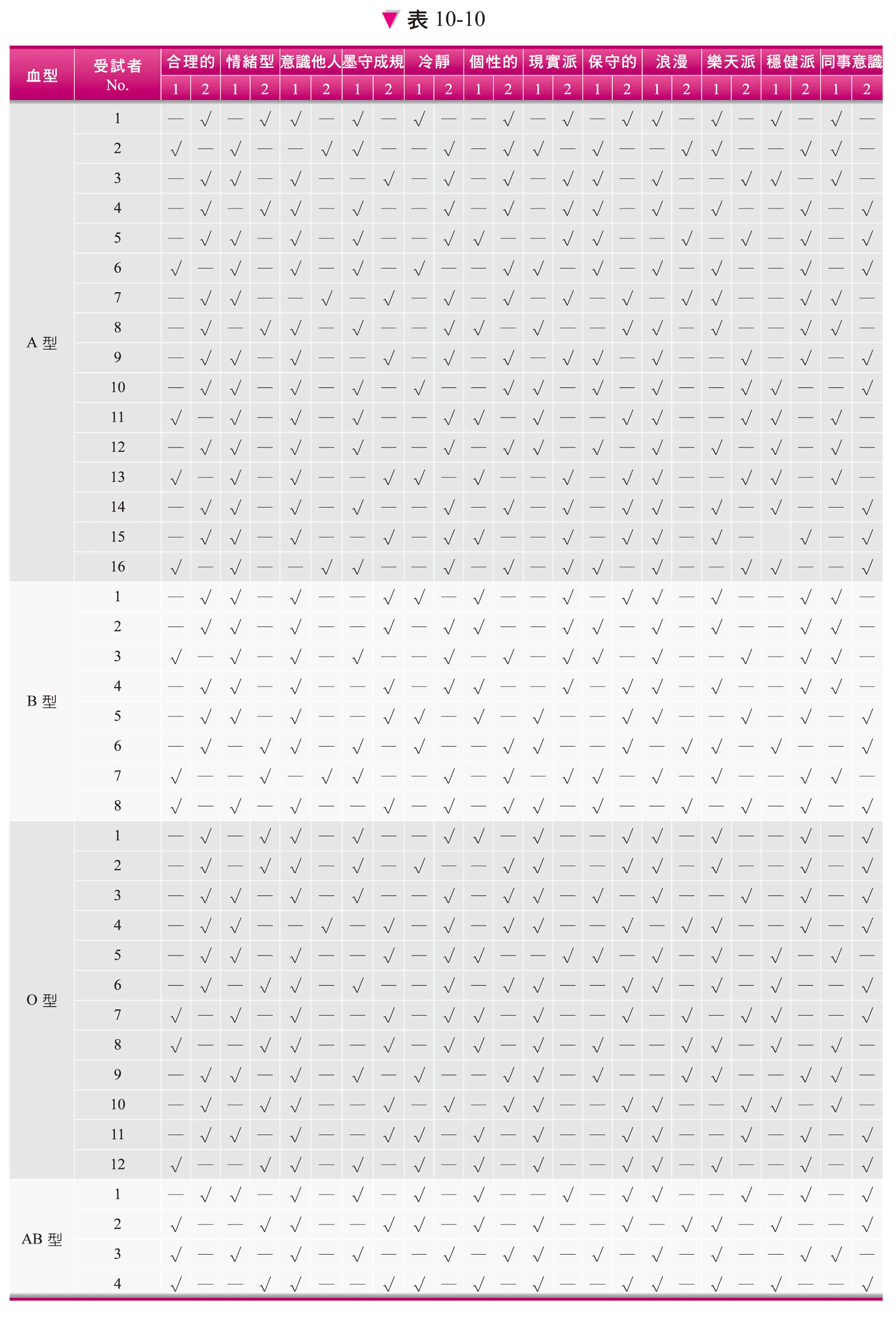 30
多變量分析 導論與應用
意見調查的結果，即為表10-11所示：
31
多變量分析 導論與應用
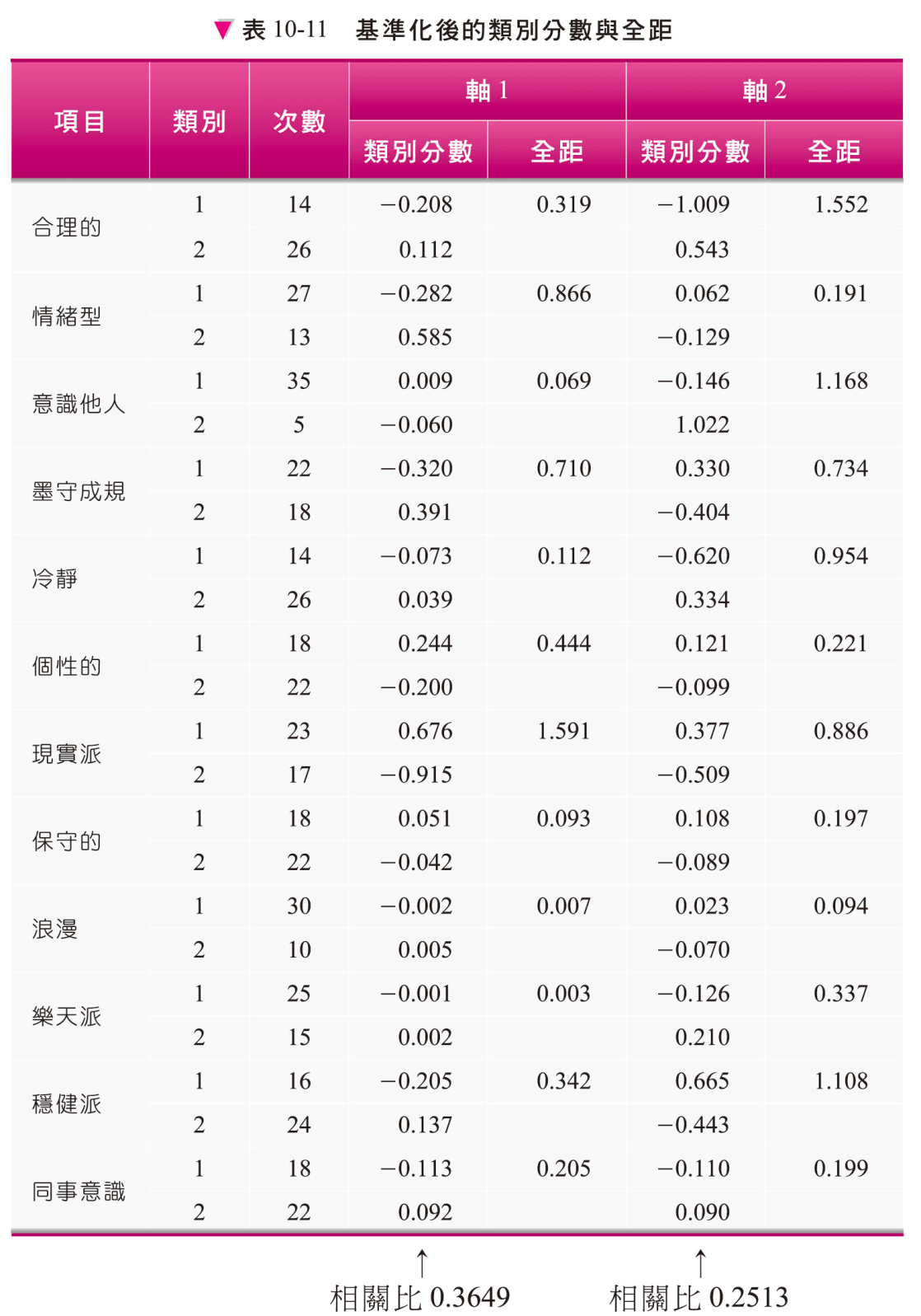 32
不久，即得出如表10-12的輸出，計算各自的判別分數時，即如表10-12所示：
33
多變量分析 導論與應用
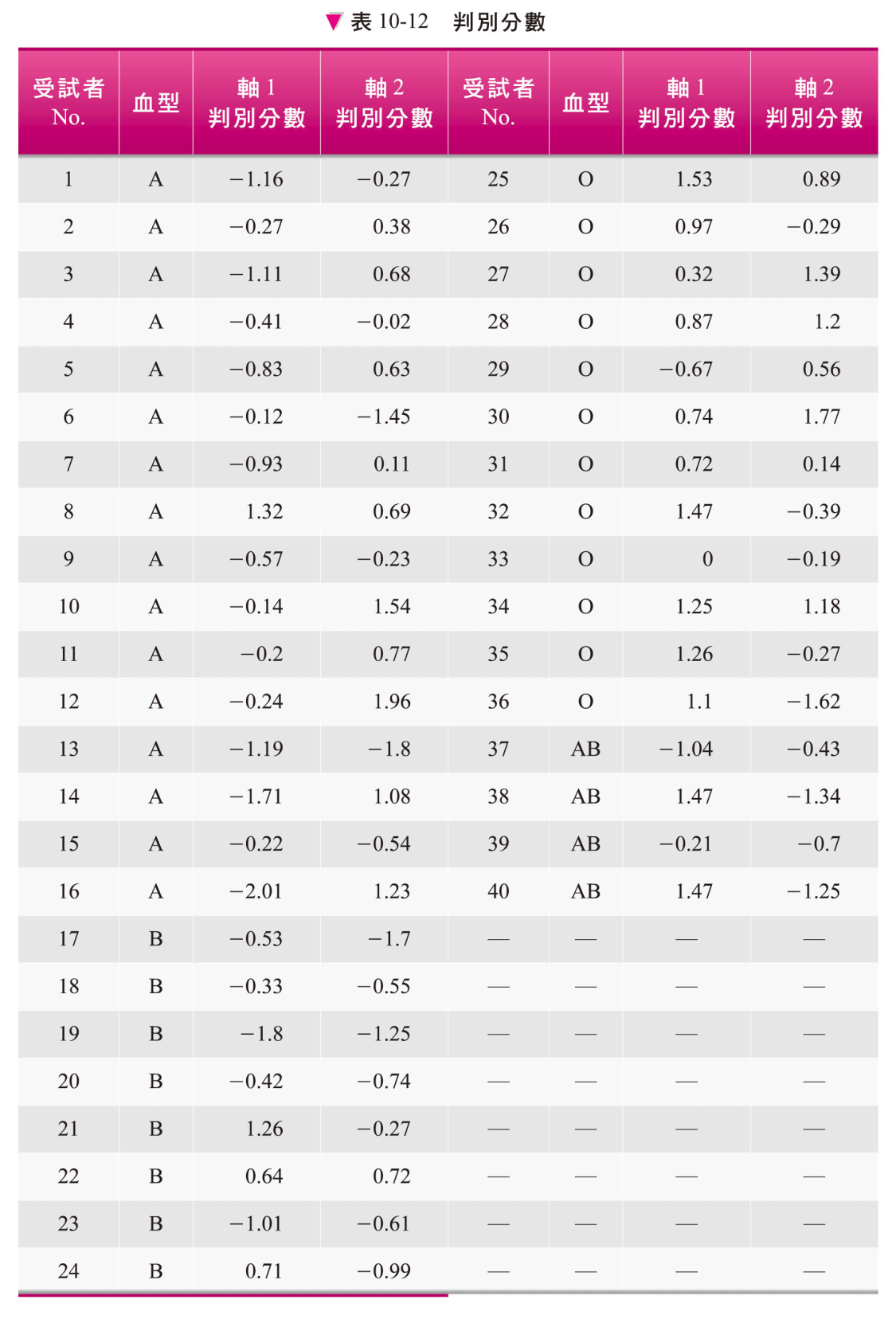 34
將此判別分數在(x,y)平面上作成圖形表示看看，一方面觀察A、B、O、AB型的點之分布，並在接近點的位置畫出曲線，如圖10-2所示：
35
多變量分析 導論與應用
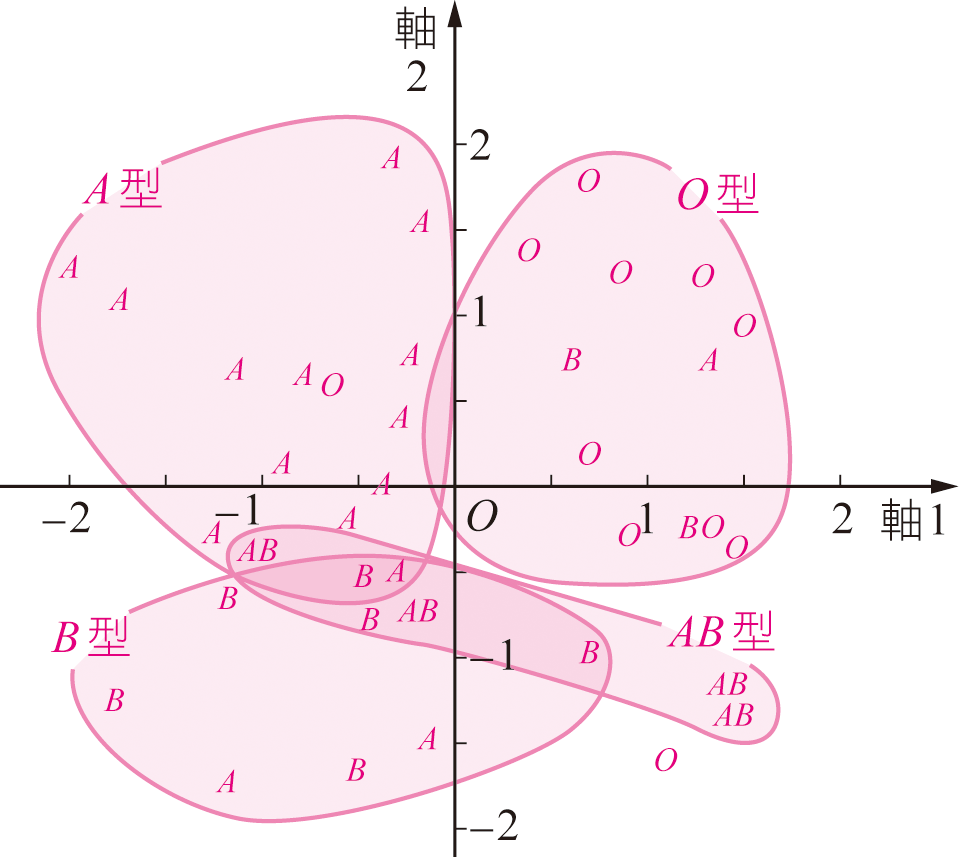 圖10-2  按性格區分血型的散布圖
36
多變量分析 導論與應用
觀察圖10-2時，得知A、B與O型的領域可清楚地加以分類。

不過AB型的領域卻與A與B型的各領域產生相交，但也可能是樣本數較少的緣故。
37
多變量分析 導論與應用
38
多變量分析 導論與應用
39
多變量分析 導論與應用
40
多變量分析 導論與應用
大學生I先生的意見調查之回答，如表10-13所示：
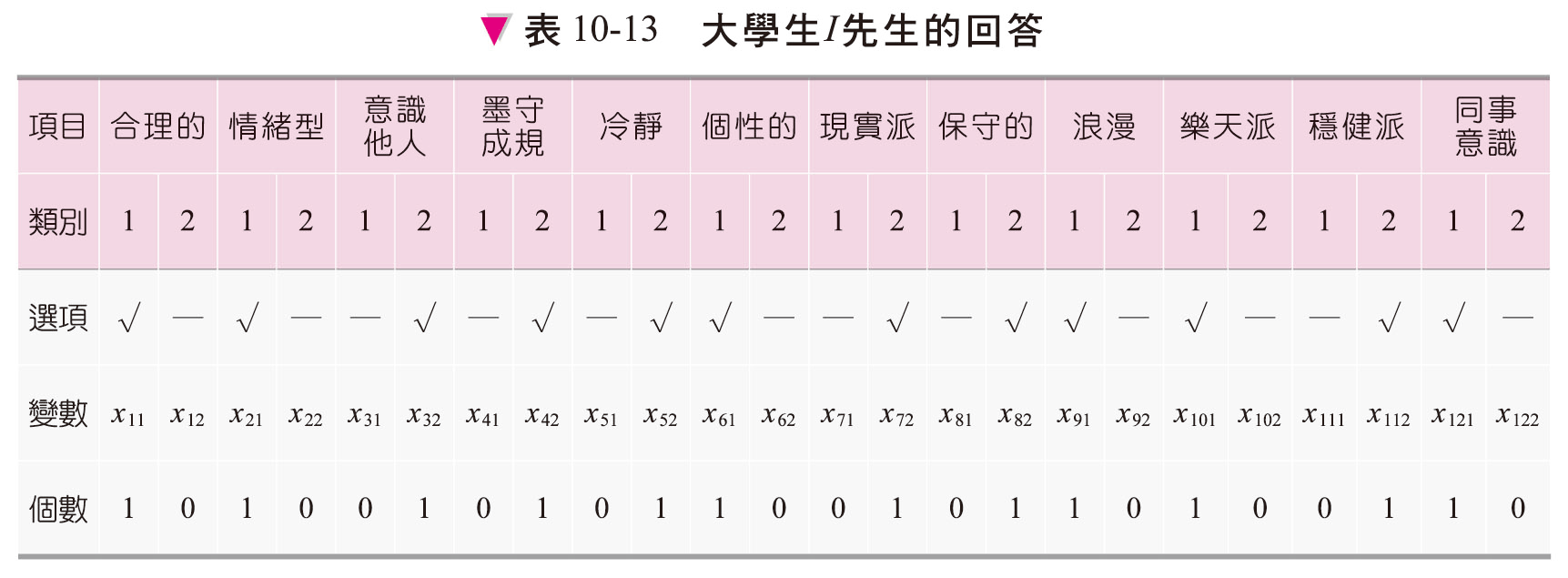 41
多變量分析 導論與應用
42
多變量分析 導論與應用
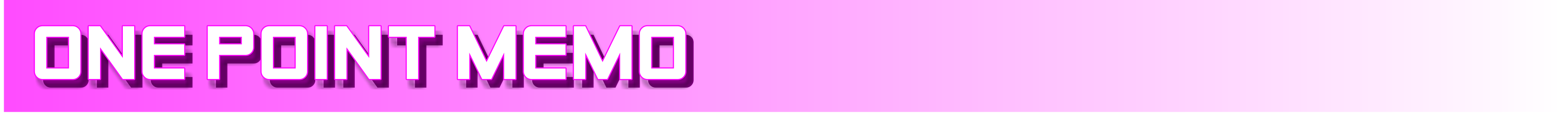 散布圖的橫軸與縱軸是否可命名呢?觀察表10-11的全距時，可認為：

橫軸──情緒型，墨守成規、實際派等的性格要素較強。

縱軸──合理的，意識他人、冷靜與穩健派等的性格要素較強。
43
多變量分析 導論與應用
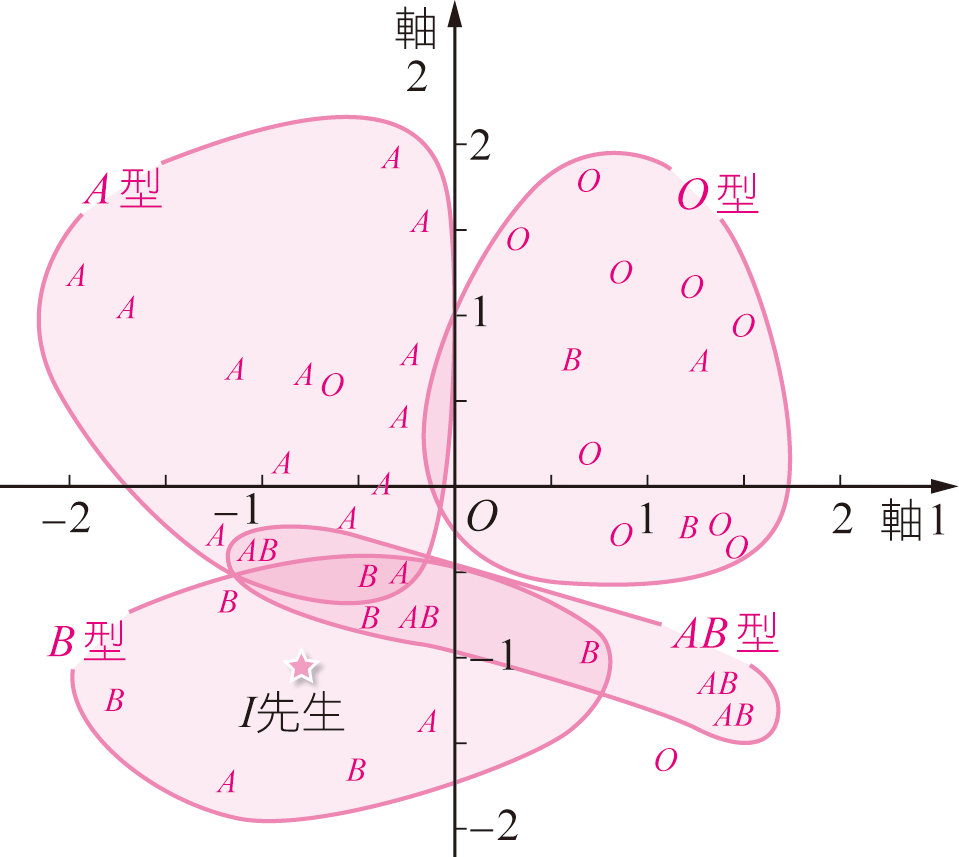 圖10-3  I先生的血型
44
多變量分析 導論與應用
10.6.1 何謂數量化理論II類
使用質變數的Q1、Q2與Q3去判別仍為質變數Q4的回答(A或B)，其目的是建立此種判別式所使用的手法，即為數量化理論II類。
45
多變量分析 導論與應用
10.6.1 何謂數量化理論II類
此可思考成說明變數為質變數時的判別分析。

因此，將說明變數全部換成虛擬變數，再實施判別分析時，即可得出數量化理論II類之結果。
46
多變量分析 導論與應用
10.6.1 何謂數量化理論II類
如與數量化I類比較時，質變數使用說明變數、預測目的變數之數值時，所使用的是數量化I類，而預測目的變數的類別時，所使用的是數量化理論II類。
47
多變量分析 導論與應用